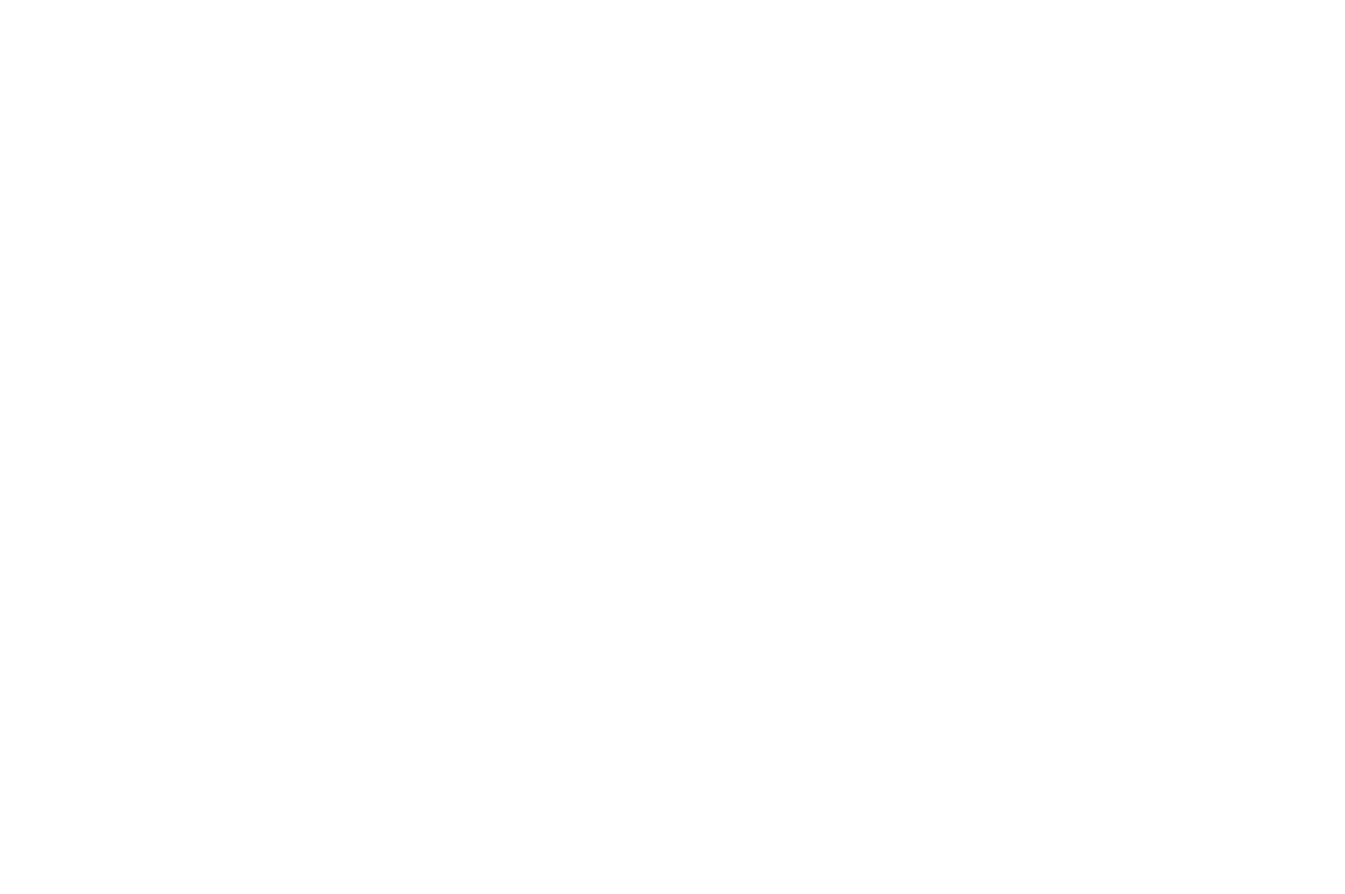 Kait KaruMüügiosakonna juht
Nordica algus aasta tagasi
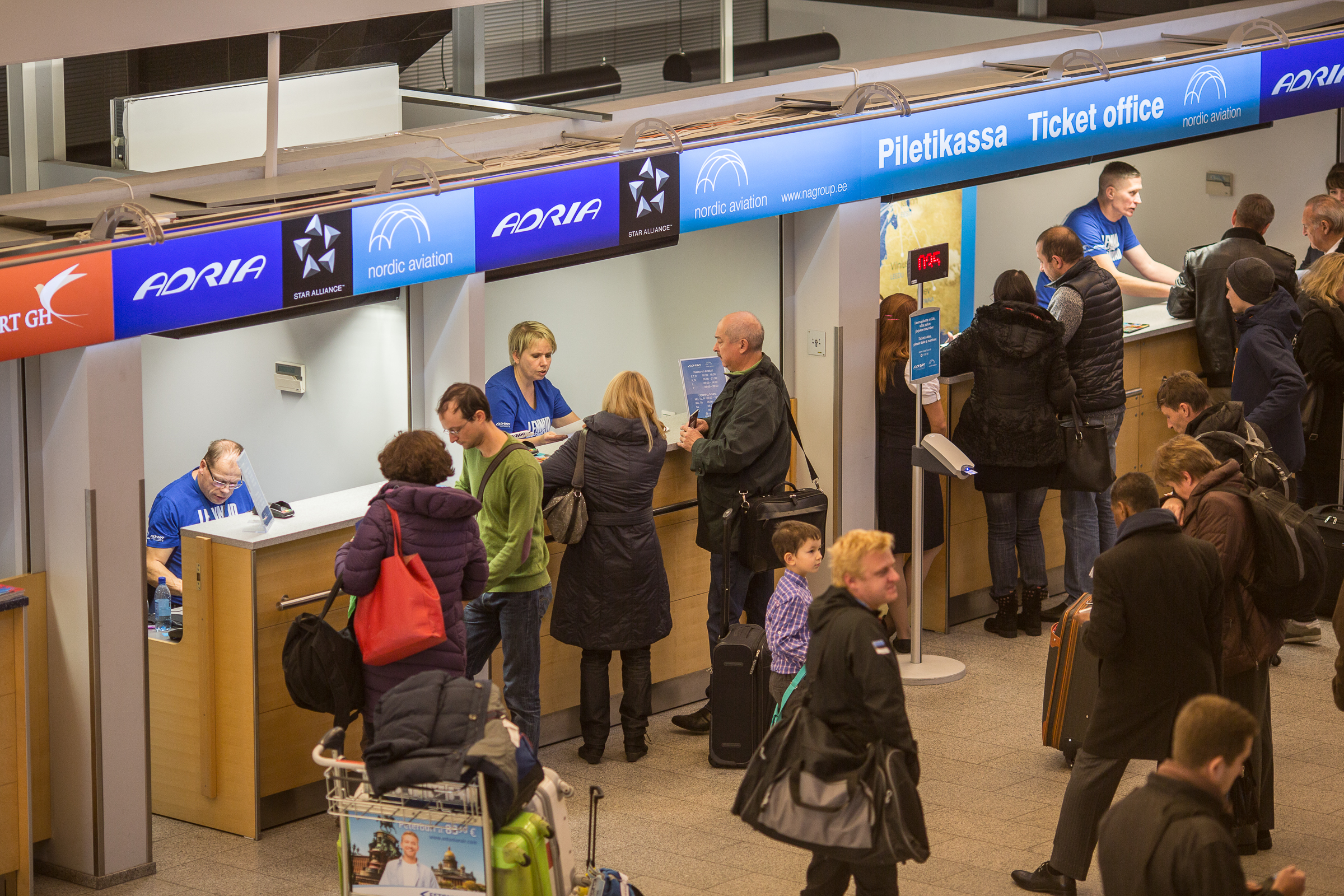 Nordica algus aasta tagasi
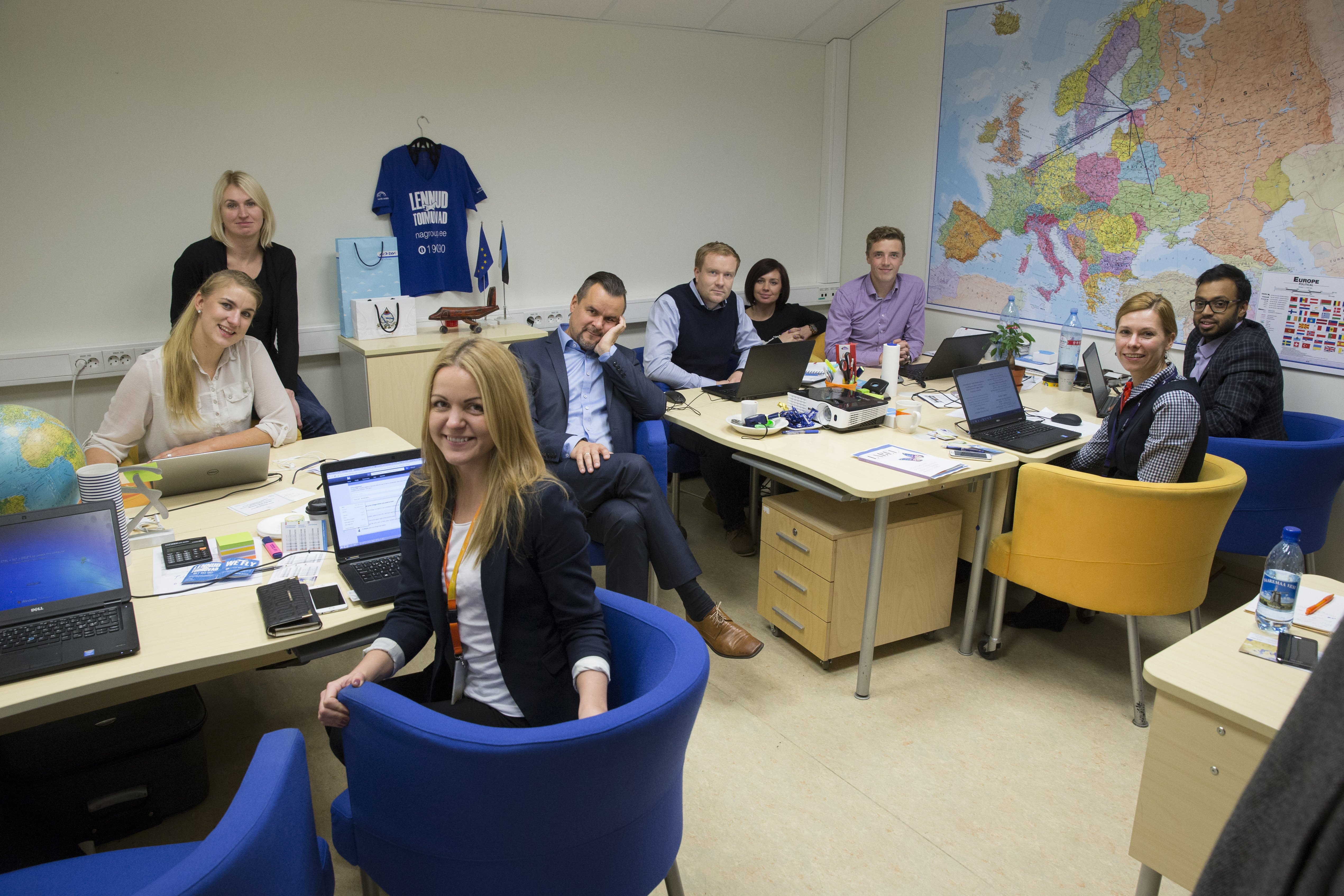 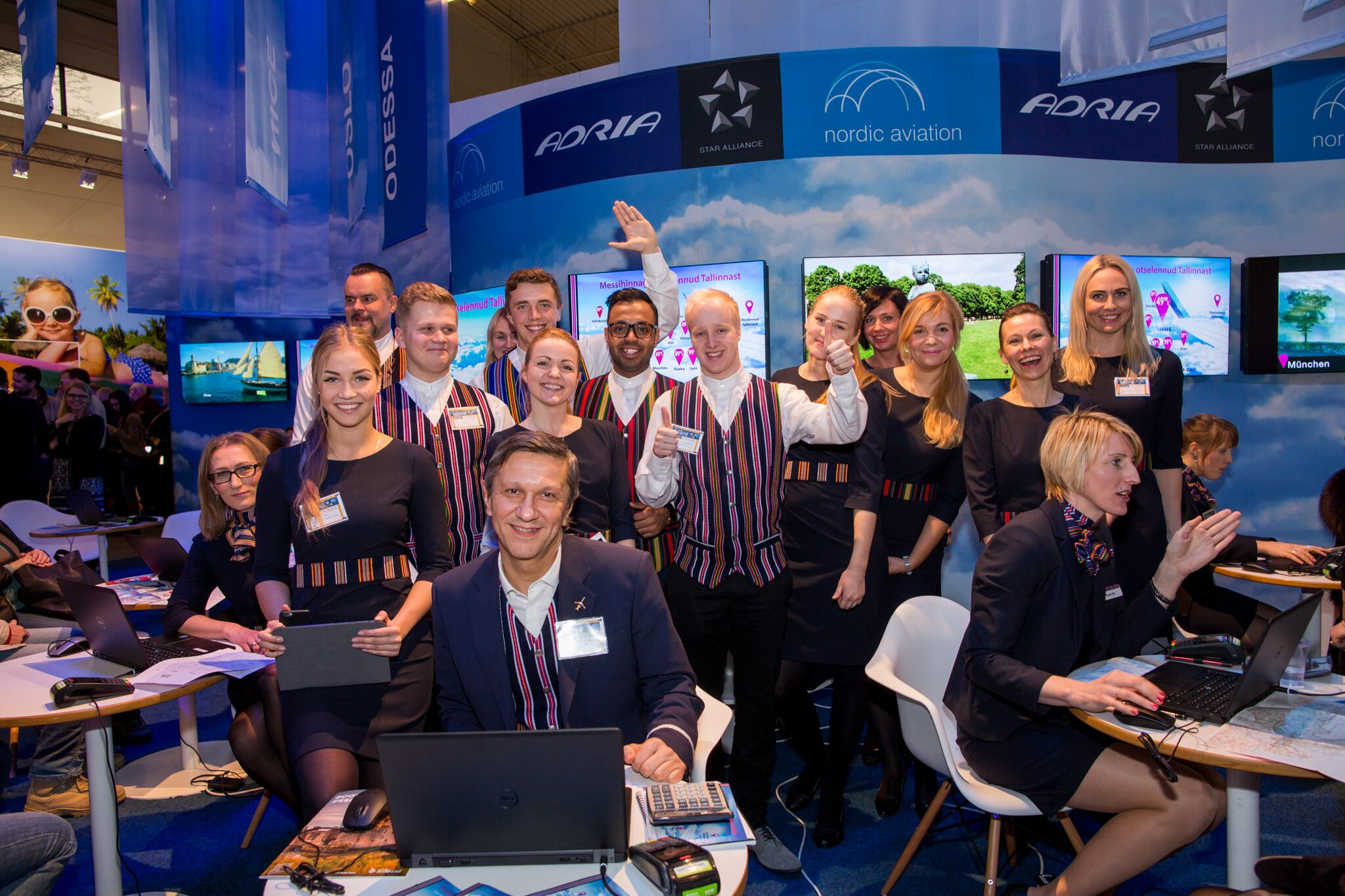 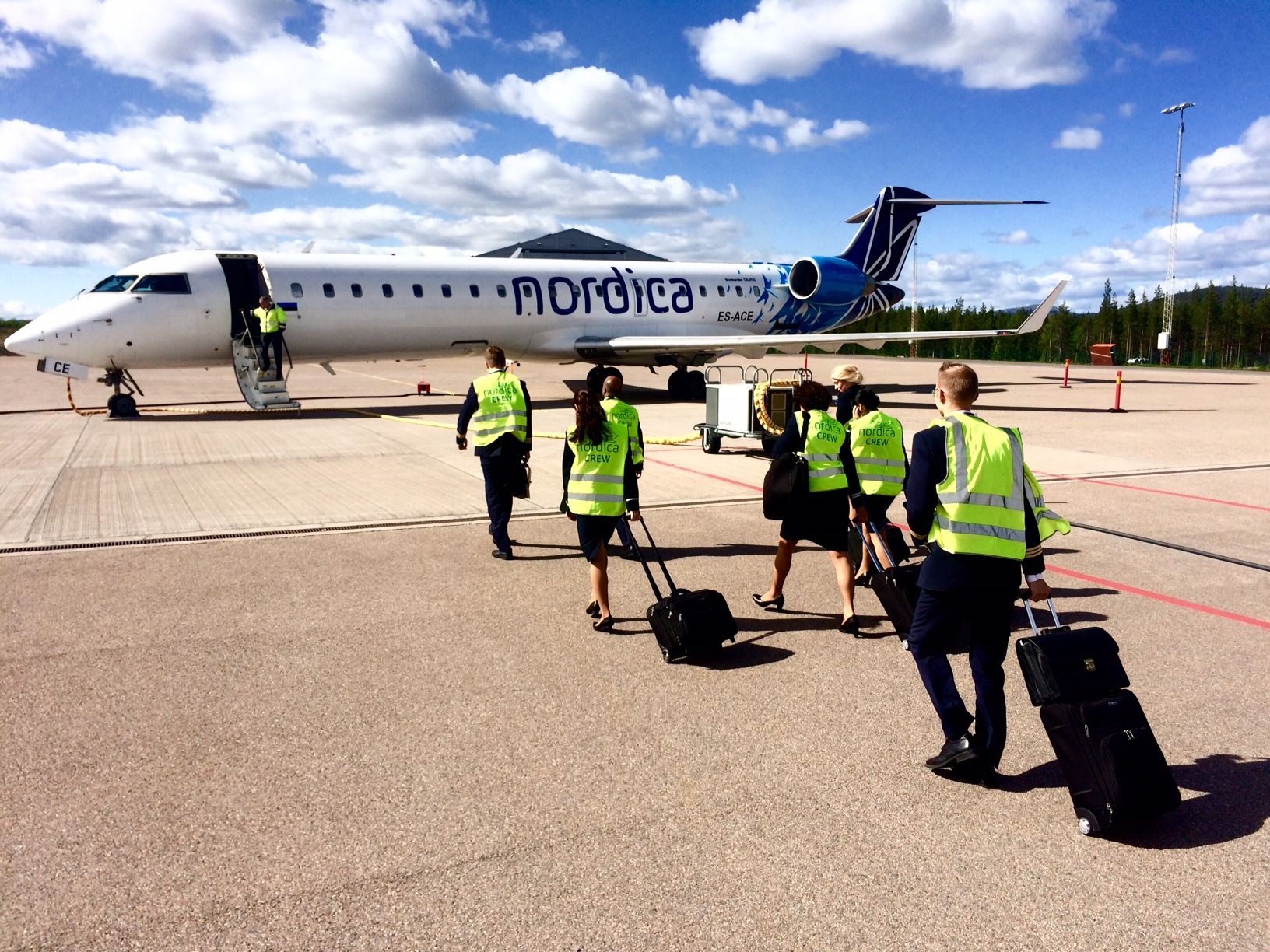 Nordica algus aasta tagasi
Kuhu oleme aastaga jõudnud?
Nordica on saanud tuule tiibadesse
15 otsesihtkohta
Tallinnast iga 5. reisija lendab Nordicaga
Sagedased ühendused ärisihtkohtadesse ja Euroopatõmbekeskustesse
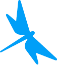 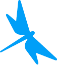 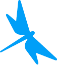 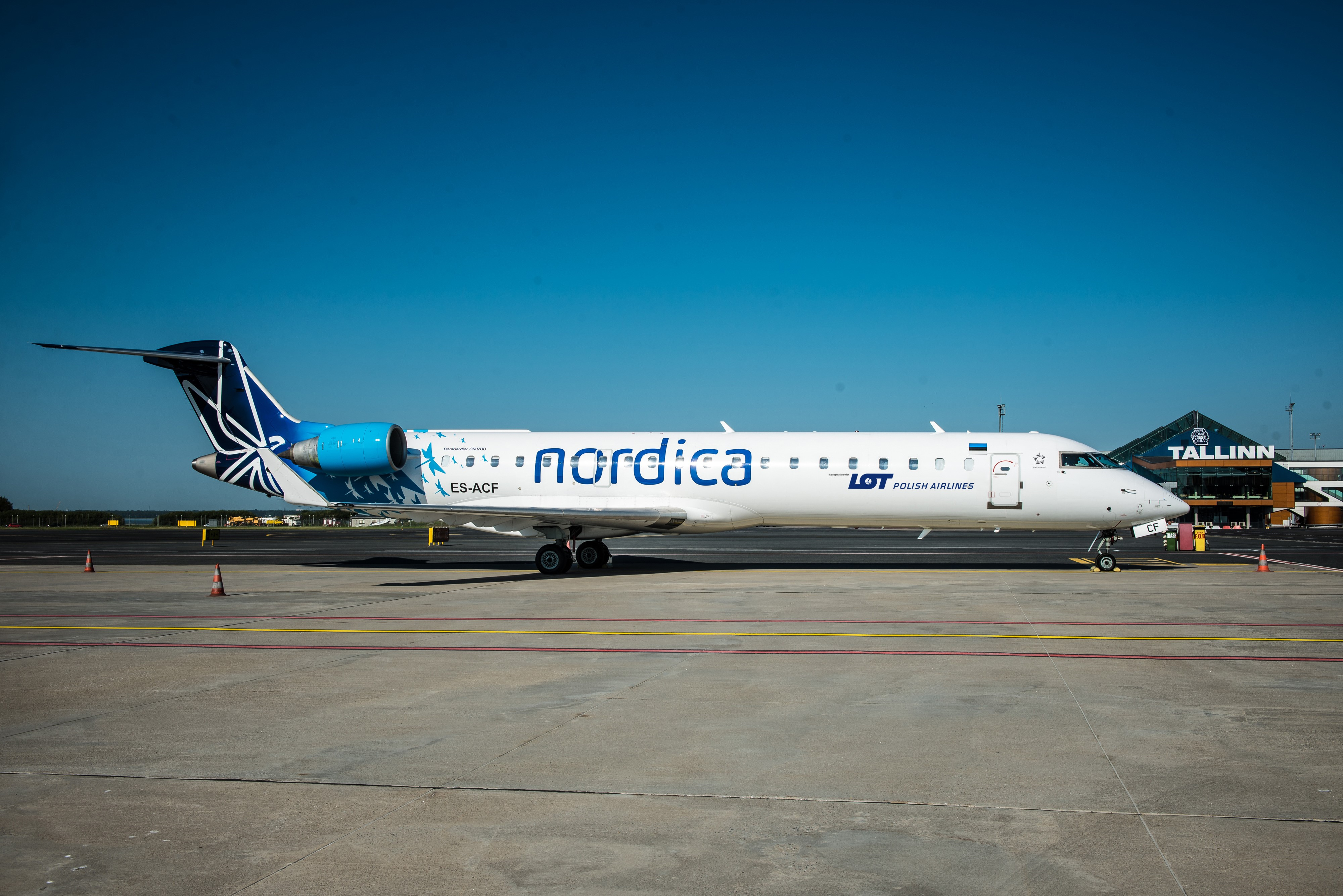 Lennukipark
Lennud vaid reaktiivlennukitega Bombardier CRJ & Embraer
Nordica liisib hetkel 6 CRJ lennukit
4 CRJ 900– 88 istekohta
2 CRJ 700– 70 istekohta
2017 suveks lisandub 3 CRJ lennukit
Oma lennukite kasutamise osakaal
Tänaseks kõik lennud on CRJ või Embraer175 lennukitega
Umbes 20% lendudest on planeeritud ACMI teenuseid osutama (LOT-ile)
Oma lennukite suurem kasutamine on meie tulemusi parandanud ja aidanud tõsta teeninduse kvaliteeti.
Lendude regulaarsus on taastunud
Lennuki meeskonnad on komplekteeritud ja koolitatud 
Koostöös tehnilise hoolduse pakkujatega ennetame tehnilisi rikkeid ja seeläbi parandame teenuse kvaliteeti
Lendude regulaarsuse eesmärk 99%
Lendude punktuaalsus on ületanud seatud eesmärgi
Keskmine regionaalse  lennunduse punktuaalsuse tase on umbes 85% (graafikujärgne täpsus 15 minuti piires)
Nordica eesmärk on hoida punktuaalsus üle  90%
Kõrge punktuaalsus tagab kliendi rahulolu ja väiksema kulu ettevõttele
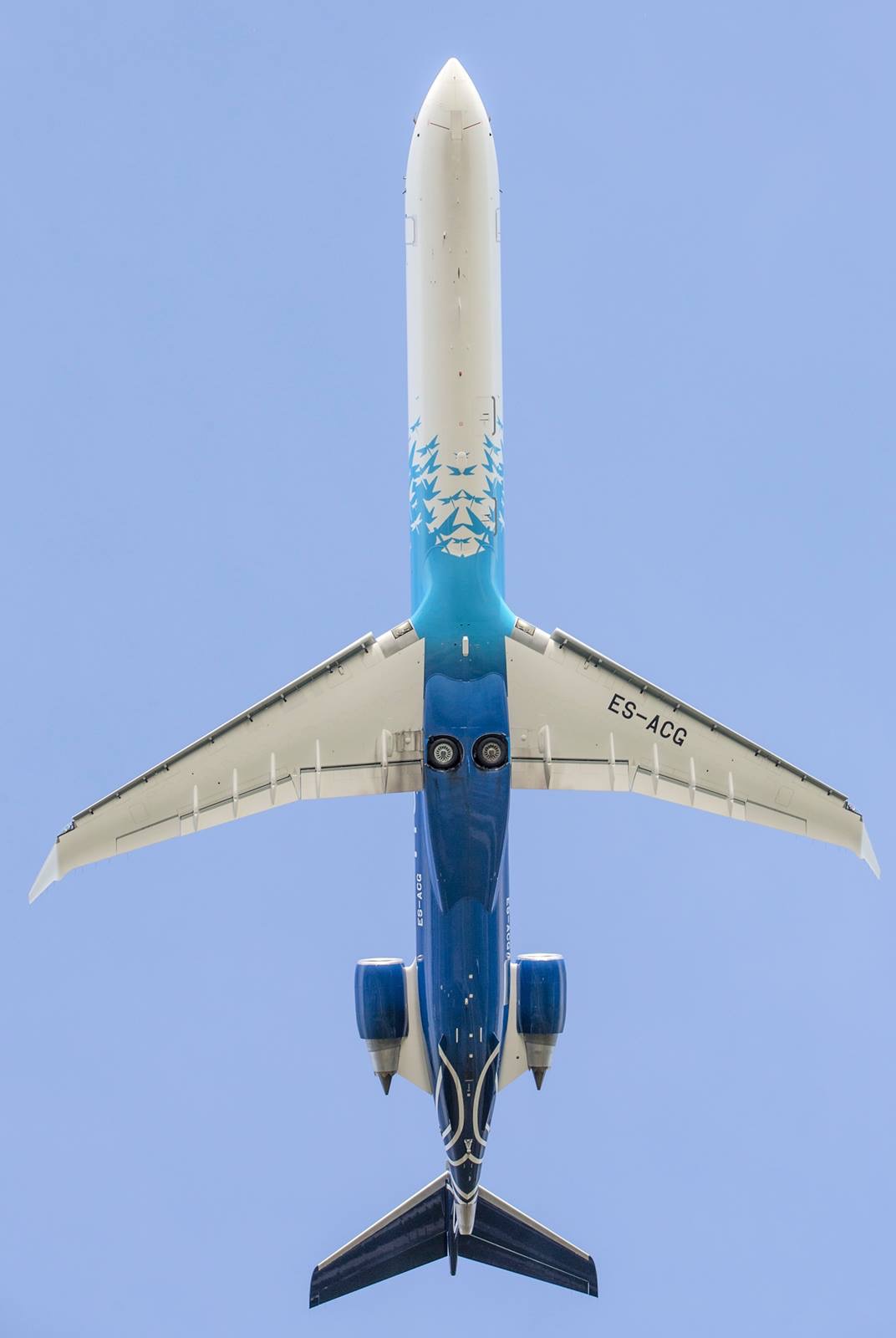 Mida toob tulevik
Stabiilne kasv koos strateegilise partneriga
Regulaarlennundus & allhanked
2017 suvised hooajalised lennud
Loomekoos teie abiga maailma parima lennufirma!
Tänan tähelepanu eest.
Meeldivat volikogu jätku!



Kait KaruMüügiosakonna juht